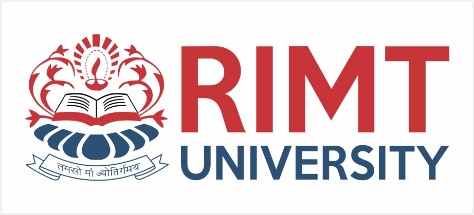 DIGITAL ELECTRONICS &LOGIC DESIGN
Course Name: B.Tech CSE Semester: 3rd
Prepared by: Er. Irfana Shafi
1
Dr.Nitin Thapar_SOMC_ITFM
Department of Computer Science & Engineering
education for life                                          www.rimt.ac.in
COMBINATIONAL CIRCUITS

UNIT 4

COMBINATIONAL  CIRCUITS
2
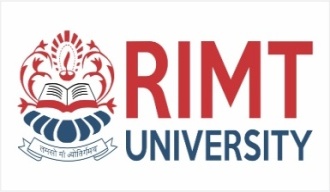 Combinational Circuits
Combinational circuit is a circuit in which we combine the different  gates in the circuit, for example encoder, decoder, multiplexer and  demultiplexer.
             Some of the characteristics of combinational circuits are following:
    The output of combinational circuit at any instant of time, depend only on the levels present   at input terminals.
The combinational circuit do not use any memory. The previous state of input does not have any effect on the present state of the circuit.
A combinational circuit can have an n number of inputs and m number of outputs.
education for life                         www.rimt.ac.in
Department of Computer Science & Engineering
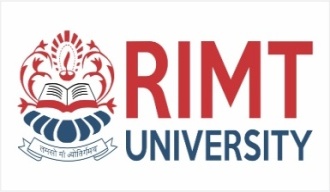 COMBINATIONAL CIRCUITS
Block diagram:
possible combinations of input values.
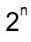 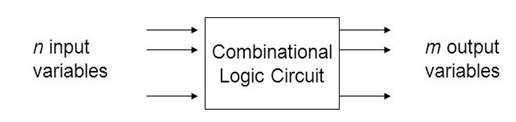 Various types of combinationalcircuits are 
Adders,
subtractors,
multiplexers,
Comprators
Encoder &Decoder.
education for life                         www.rimt.ac.in
Department of Computer Science & Engineering
4
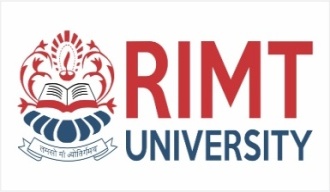 Analysis procedure
To  obtain the output Boolean functions from a logic diagram, proceed as follows:
Label all gate outputs that are a function of input variables with  arbitrary symbols. Determine the Boolean functions for eachgate  output.
Label the gates that are a function of input variables and  previously labeled gates with other arbitrary symbols. Find the  Boolean functions for these gates.
Repeat the process outlined in step 2 until the outputs of the circuit are obtained.
education for life                         www.rimt.ac.in
Department of Computer Science & Engineering
5
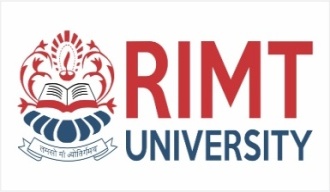 Design Procedure
The problem is stated
The number of available input variables and requiredoutput
variables is determined.
The input and output variables are assigned lettersymbols.
The truth table that defines the required relationship betweeninputs
and outputs is derived.
The simplified Boolean function for each output isobtained.
The logic diagram is drawn.
education for life                         www.rimt.ac.in
Department of Computer Science & Engineering
6